Jasska
Kommunekonferansen 3. juni 2020
Jasska-prosjektet ved Kevin Johansen, seniorrådgiver, Fylkesmannen i Nordland.
02.06.2020
Bakgrunn
22. juni 2016 står elleve lulesamer fra Tysfjord fram i VG og forteller om omfattende overgrep fra personer i lokalsamfunnet

I artikkelen blir det lagt vekt på at overgrepene forties på bl.a. av hensyn til menigheta og familiene

Dette er ei klassisk problemstilling der ofrene i praksis føler de sitter med både skylda og ansvaret

Etter medieoppslag mottar politiet en rekke anmeldelser om overgrep
02.06.2020
Etterforskning
Politiet etterforsket 151 overgrepsakersaker i Tysfjord, de fleste ofrene var under ti år da overgrepene skjedde

Politimesteren uttaler at risikoen for å bli utsatt for seksuelle overgrep i Tysfjord har vært sjokkerende høy. Politimesteren beklager også at jobben de gjorde før Tysfjordsaken ble offentlig ikke var god nok (nrk.no)

60 prosent av ofrene har flyttet fra kommunen, mens 60 prosent av gjerningspersonene har blitt boende
02.06.2020
Toppen av isfjellet?
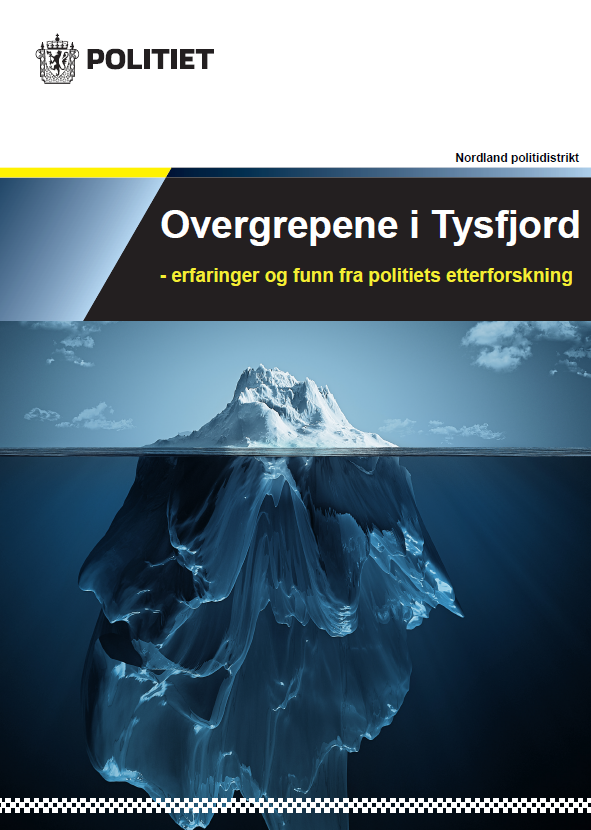 02.06.2020
Enstemmig uttalelse fra kommunestyret
«Tysfjord kommune vil beklage overfor ofrene som har opplevd overgrep. 	Tysfjord kommune erkjenner at dette er en utfordring for hele Tysfjord-	samfunnet og vil ta avstand fra uttalelser som utpeker enkelte grupper og 	miljøer i kommunen. Tysfjord kommune ser behov for at vi trenger ekstern hjelp 	i det pågående arbeidet. Tysfjord kommune vil starte arbeide med en 	forebyggende plan mot alle former for overgrep.»
Fylkesmannens rolle
I juni 2017 tildelte KMD ti millioner i skjønnsmidler til Fylkesmannen til endrings- og utviklingsarbeid på lokalsamfunnsnivå i Tysfjord

Målsetting:

	«bedre forebygging av omsorgssvikt, vold i nære relasjoner og seksuelle 	overgrep»

Man skulle også utvikle rutiner og tjenester knyttet til bedre ivaretakelse av de krenkede, gjerningspersoner, pårørende og andre berørte.
02.06.2020
Prosjektorganisering
Fylkesmannen personlig ledet styringsgruppa, Tysfjord kommune var prosjekteier
Fem delprosjekter:
Akutt beredskap, oppfølging av ofre, overgripere og pårørende
Opplæring av barn og unge
Avdekkingskompetanse og rutiner for meldeplikt
Oppvekstplan
Tillitsbygging mellom samiske miljøer og offentlige myndigheter
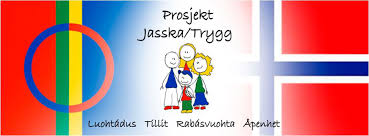 02.06.2020
Forebygging av seksuelle overgrep
Ekstremt stort samfunnsproblem, kostnadene for samfunnet er større enn kostnadene for f.eks. kreft (Anna Margrete Flåm, psykolog UiT)

En rekke internasjonale studier anslår at mer enn hver femte jente utsettes for seksuelle overgrep før de fyller 18 år, for gutter er tallene lavere (overgrep.no)

De fleste overgripere er menn og er enten bekjente eller i slekt med offeret, svært få overgrep begås av ukjente
02.06.2020
Prosjektgjennomføring
Det ble nedsatt et team på seks personer fra barnehage, skole, helsestasjon, Árran, Fylkesmannen og med oppvekstsjefen i Tysfjord som leder

Prosjektet hadde mye kontakt med Sortland kommune og deres prosjekt «Æ e mæ» var til god hjelp i planleggingsfasen

Forankringa av prosjektet var viktig, og det ble jobbet mye med en grundig risikoanalyse for å sikre at prosjektet ville gi ønsket effekt

Det var en rekke faktorer vi måtte ta høyde for som kunne gjøre gjennomføringa vanskelig
02.06.2020
Kunnskapsgrunnlaget
Prosjektgruppa var opptatt av å ha et godt kunnskapsgrunnlag

Vi opplevde stor berøringsangst fra enkelte majoritetsforskere for denne problemstillinga

Mange tilbydere av kunnskap, både private og offentlige, ga et noe uoversiktlig bilde av situasjonen

Hvis man alltid leter etter de behagelige «svarene» vil man ofte gå glipp av de reelle problemstillingene
02.06.2020
SAMINOR 2, Astrid Eriksen OsloMet/UiT
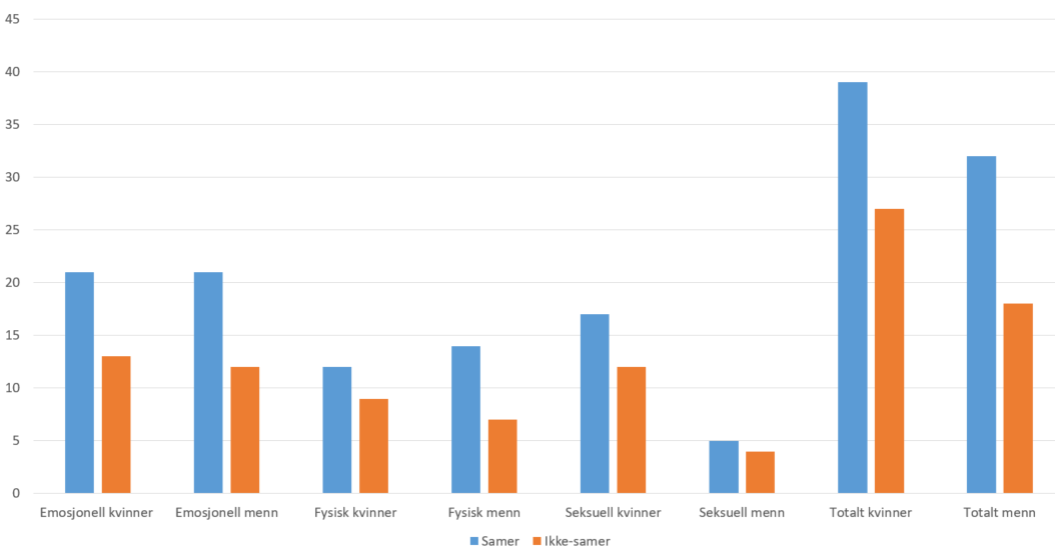 02.06.2020
Kunnskap og kompetanse om kropp
Veldig viktig for prosjektet å gi barn begreper, uten begreper er det vanskelig å kunne forstå og forhindre overgrep
Helsestasjonen sentral:
0-2 år: Bevisstgjør foreldre om og begynn å snakk med barnet om gode og vonde berøringer og hemmeligheter. Grense for egen kropp. Sikker atferd. Hvordan si nei, og si ifra til en trygg voksen

Barnehagen:
1-2 år: Gi barna et godt og bevisst forhold til kroppen sin og utvikle et hensiktsmessig begrepsapparat. Samtal med barna. Bruk enkelt rollespill eller dramatiser med dukker. Samtal med barna om vonde og gode berøringer. Bruke “STOPP-tegnet”
02.06.2020
Tematikken gjennomgående i hele barnehagen og skolen
1.- 4. trinn 	
Grensesetting, forståelse og respekt for egen og andres kropp. Navn på kroppsdeler 
Vold og seksualitet. 
Gode og vonde hemmeligheter 
Seksuelle overgrep 
Sammenheng mellom fysisk og psykisk helse 
Nettvett
02.06.2020
Taksonomisk oppbygging
5.-7. trinn 	
Pubertet, kjønnsidentitet, variasjon i seksuell orientering. 
Samliv, familie, respekt for ulikheter. 
Konsekvenser av manglende respekt for ulikheter. Grensesetting. 
Hvem kan vi fortelle til? 
Nettvett
02.06.2020
Inkluderende prosess
Infomøter – brukermedvirkning

Samarbeid med lokale foreninger og institusjoner

Respekt og forståelse for lokal kultur ved endringsarbeid

Modningsarbeid, man må noen ganger skynde seg langsomt for å oppnå endret praksis
02.06.2020
Risikoanalyse
Ingen garanti for at man vil engasjere seg mot seksuelle overgrep når det rammer «vårt» samfunn og «våre» folk

Tabu rundt seksualitet og kropp kan medføre lavere effekt for forebyggende tiltak

Frykt for stigma mot lokalbefolkning eller deler av befolkninga kan føre til unnlatelser

Avvergingsplikten og meldeplikten kan bli neglisjert i små og eller lukkede samfunn
02.06.2020
Juridisk forankring og kompetanseheving
FNs barnekonvensjon og Grunnloven § 104 slår fast at barn skal ha vern mot overgrep

For å ta høyde for risikovurderingen var utbredt kompetanseheving og styrking av det kommunale systemet viktig

Over 200 kommunalt tilsatte har fått kursing i meldeplikt og avdekkingskompetanse

Kunnskap skaper trygghet for å gjøre de rette handlingene

Fokus på gjenopprettende prosesser i lokalsamfunnet
02.06.2020
Erfaringer med Jasska-prosjektet
Det er langt dyrere å ikke jobbe aktivt og strategisk mot overgrep enn å gjøre det

Åpenhet og fokus på overgrep reduserer stigma og bidrar til at flere ofre står fram 

Gode undervisnings –og informasjonsopplegg i barnehagen, skolen og på helsestasjonen er helt nødvendige for å sikre endret praksis og er det kanskje beste enkelttiltaket mot overgrep

Undervisningsopplegg må være obligatoriske, man bør ikke kunne reservere seg
02.06.2020
Departementets samordningspris (foto: JD)
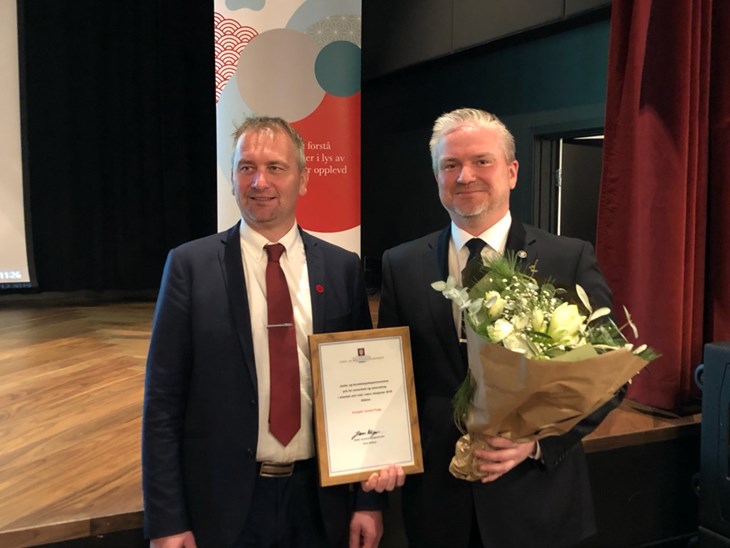 02.06.2020
Kontaktinfo
Kevin Johansen, seniorrådgiver oppvekst- og utdanningsavdelinga, Fylkesmannen i Nordland
fmnokjo@fylkesmannen.no

Gunnar Solstrøm, oppvekstsjef Hamarøy kommune
gunnar.solstrom@hamaroy.kommune.no
02.06.2020